Theory of Consumer Behavior (Derivation of Demand and Demand Elasticities)
LESSON 4
MICROECONOMICS
2023/2024
Students should be able to:
Understand how individual demand (and market demand) is derived from consumer equilibrium.
Distinguish the shapes of PCC based on the preferences.
Calculate and interpret the values of price elasticity of demand.
Understand how price elasticity impacts the total revenues.
Calculate and interpret the values of income elasticity of demand.
Calculate and interpret the values of cross elasticity of demand.
OUTLINE OF THE LECTUREAND STUDY GOALS
Review of Consumer Equilibrium
Derivation of Demand based on Consumer Equilibrium
Price Consumption Curve and its Shapes
Price Elasticity
Income Elasticity
Cross Elasticity
Review Task
Which combination of goods X and Y (represented by points A, B, C and D) is optimal for the consumer and why?
Review Task
Which combination of goods X and Y (represented by points A, B, C and D) is optimal for the consumer and why?
Rational consumers choose such a combination of goods that gives them the greatest utility (satisfaction) at a given budget constraint.

Thus, point B is the optimal choice (budget line meets the highest possible indifference curve which is U2).
REVIEW: GOSSEN‘S LAWS
1st Gossen´s law: 
LAW OF DIMINISHING MARGINAL UTILITY
2nd Gossen‘s law:
LAW OF BALANCED MARGINAL UTILITY
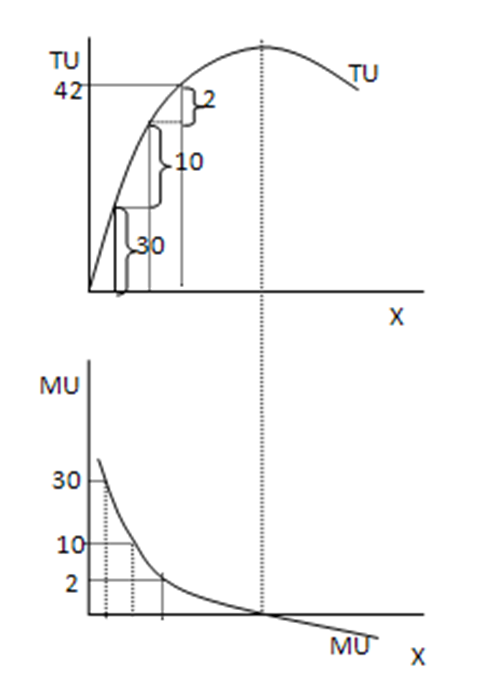 The consumer maximizes his total utility, only if marginal utilities (arising from the consumption of these goods) are equal.
= EQUIMARGINAL PRINCIPLE
INNER SOLUTION              BORDER SOLUTION
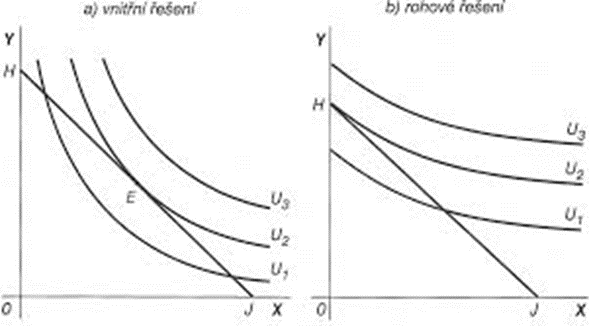 Different Solutions Based on Different Preferences
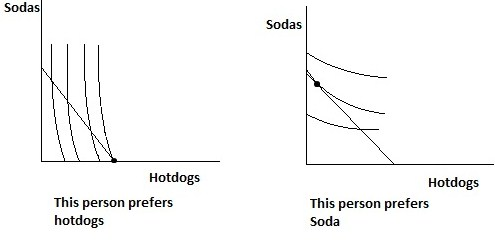 Different Solutions Based on Different Preferences
Derivation of Demand
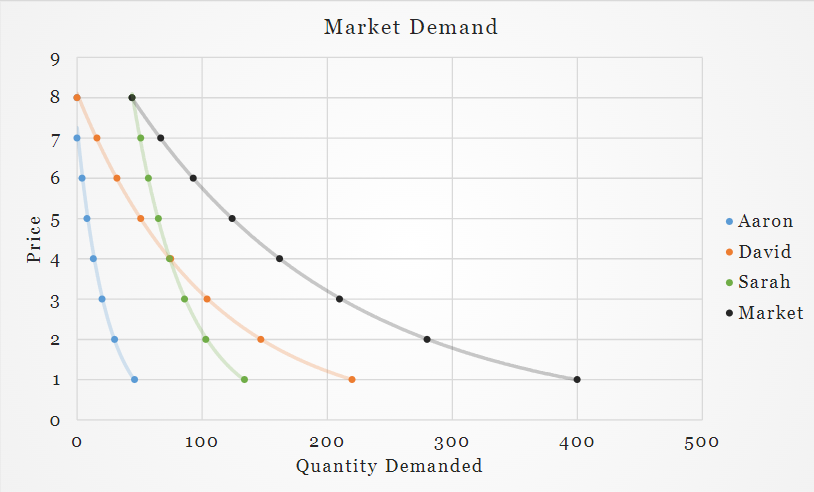 Market demand (D) a relationship between quantities of a goods that consumers are able and willing to purchase at potential prices per unit. 
Market demand (D) is obtained from horizontal summation of the individual demands (d) of all the consumers in a given market. 


Thus, the question is how is the individual demand formed based on the consumer equilibrium?
Derivation of Individual Demand
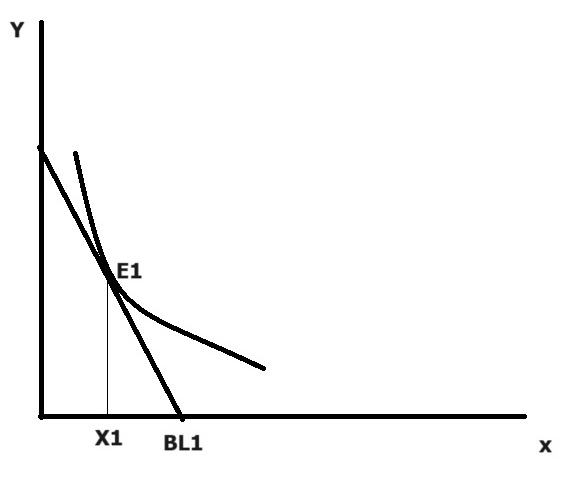 Derivation of Individual Demand
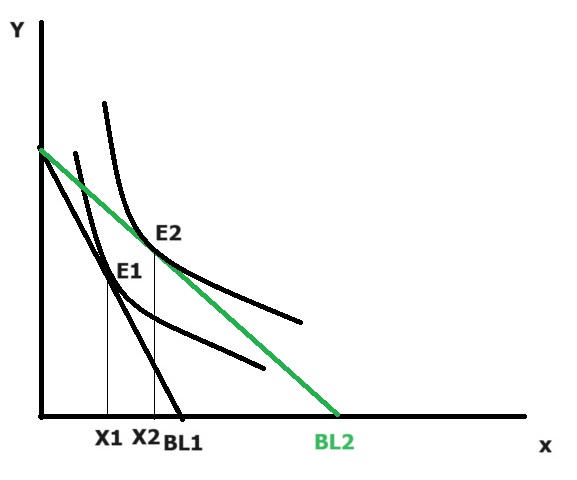 Derivation of Individual Demand
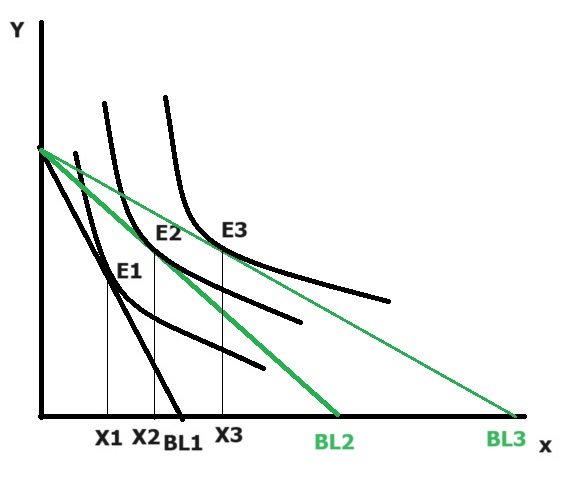 Derivation of Individual Demand
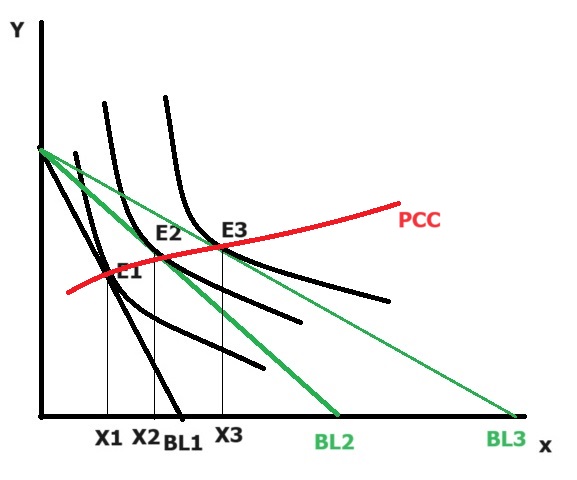 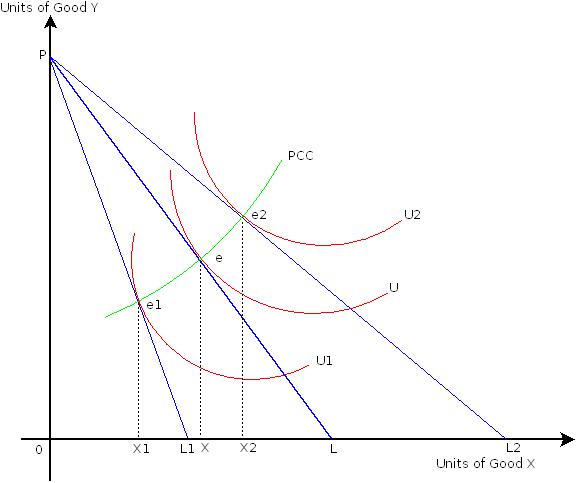 Price Consumption Curve (PCC)
A)
PCC captures all the baskets in which the consumer maximizes his utility when there is a change in the price of one of the goods.

PCC shape - the influence of price changes to the demand:

A) positive slope – X and Y are both preferred 
a decline in price of X -> increasing demand for X and Y

B) negative slope –X is preferred, but not Y
a decline in prices of Y -> increasing demand for Y but decreasing demand for Y

C) reversed shape – X is not preferred, but Y is
a decline in price of Y -> decreasing demand for X  and increasing demand for Y
X is GIFFEN GOOD
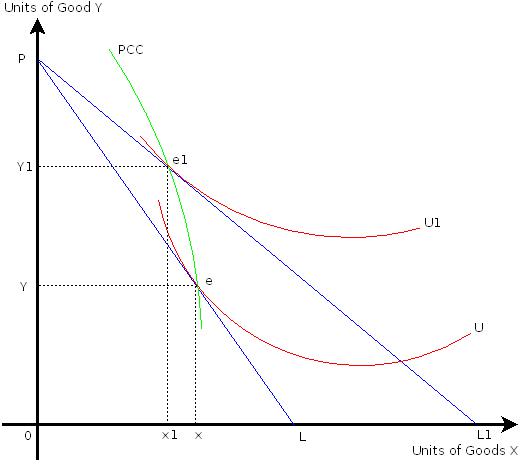 C)
Deriving the Individual Demand from PCC
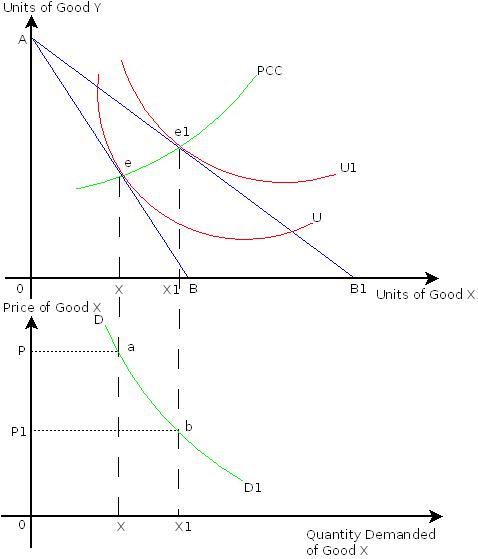 A)
Different combinations of price and quantity of goods X (representing the points on PCC) are simply transfered to a different figure = figure of demand.
C)
Task 1:
You know the demand schedule for the products of a firm above. 

a) What will happen to the total revenues when the firm increases the price of the products from 1 dollar to 3 dollars?

b) What will happen to the total revenues when the firm increases the price of the product from 3 dollars to 5 dollars?
Task 1:
You know the demand schedule for the products of a firm above. 

a) What will happen to the total revenues when the firm increases the price of the products from 1 dollar to 3 dollars?
ΔTR = 180 000 - 100 000 = + 80 000 USD

b) What will happen to the total revenues when the firm increases the price of the product even more from 3 dollars to 5 dollars?
ΔTR = 100 000 – 180 000 = - 80 000 USD
IMPLICATION: 
Increasing the price of a product does not always guarantee an automatic increase in the firm‘s revenues. Firms need to analyse first if the demand can „bear“ the increase in the price. This can be easily answered by the concept of price elasticities…
Price Elasticity of Demand
It‘s a number representing percentual change in the quantity demanded resulting from the percentage change in the price of the commodity.
Due to the negative slope of demand the value of price elasticity is always negative but when interpreting the value we consider the absolute value!
Point Elasticity:					Arc Elasticity:
Interpretation of Price Elasticity of Demand
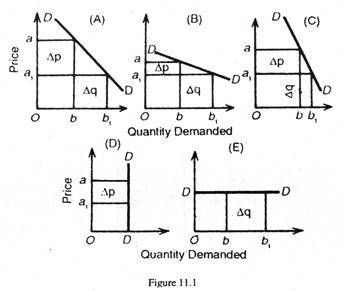 TYPES OF ELASTICITY



UNITARY ELASTIC DEMAND 
ELASTIC DEMAND
INELASTIC DEMAND
PERFECTLY INELASTIC DEMAND
PERFECTLY ELASTIC DEMAND
Interpretation of Price Elasticity of Demand
PCC and Price Elasticity
A) Unitary Elasticity
B) Elastic Demand
C) Inelastic Demand
A)                                 B)                              C)
Task 1:
You know the demand schedule for the products of a firm below. 

What will happen to the total revenues when the firm increases the price of the products from 1 dollar to 3 dollars?
TR = 180 000 - 100 000 = + 80 000 USD
b) What will happen to the total revenues when the firm increases the price of the product from 3 dollars to 5 dollars?
TR = 100 000 – 180 000 = - 80 000 USD
c) Calculate the arc price elasticity of this demand for the change in price from 1 dollar to 3 dollars and for the change in price from 3 dollars to 5 dollars.
Task 1:
You know the demand schedule for the products of a firm below. 

What will happen to the total revenues when the firm increases the price of the products from 1 dollar to 3 dollars?
TR = 180 000 - 100 000 = + 80 000 USD
b) What will happen to the total revenues when the firm increases the price of the product from 3 dollars to 5 dollars?
TR = 100 000 – 180 000 = - 80 000 USD
c) Calculate the arc price elasticity of this demand for the change in price from 1 dollar to 3 dollars and for the change in price from 3 dollars to 5 dollars.
Price Elasticities and Their Impact on Total Revenues
From the previous example can be concluded that whether the total revenues increase or decrease when the price is changing is depending on the price elasticity of the demand.
Income Elasticity of Demand
It‘s a number representing percentual change in the quantity demanded resulting from the percentage change in the consumer‘s income.
Cross Elasticity of Demand
It‘s a number representing percentual change in the quantity demanded of goods X resulting from the percentage change in the price of the other goods Y.